Čo je zosilnenie
Základné pojmy:
 amplitúda = maximálna a minimálna úroveň striedavého signálu
 perióda = čas, za ktorý sa opakuje rovnaká úroveň striedavého signálu (v sekundách)
 frekvencia = počet opakovaní rovnakej úrovne za jednotku času (v Hertzoch)
 tranzistor = polovodičová aktívna súčiastka
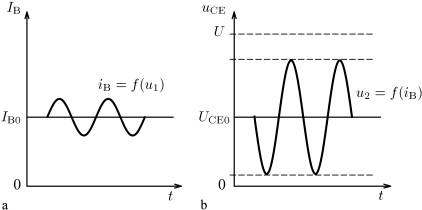 Tranzistor
Štruktúra tranzistora:
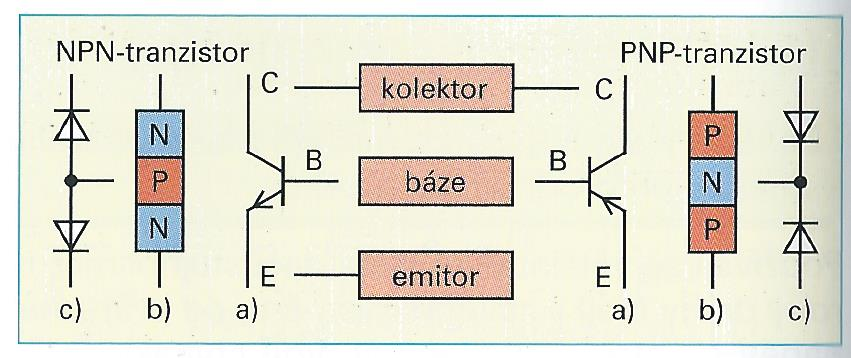 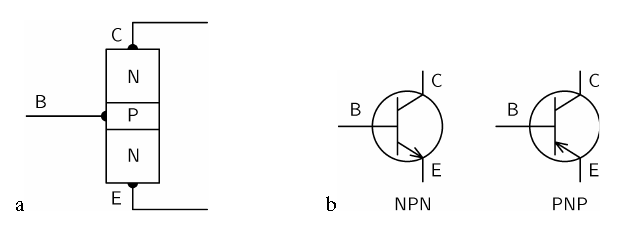 Funkcia tranzistora:
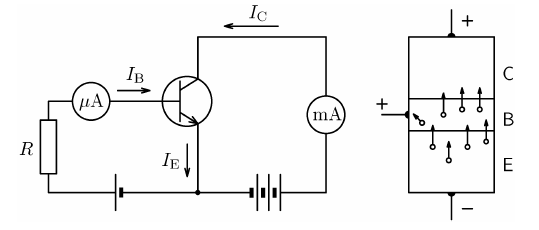 Velmi malé napätie v obvode bázy vyvoláva prúd, ktorý je príčinou
vzniku omnoho väčšieho prúdu v kolektorovom obvode. Tento vytvorí na kolektore oveľa väčšie napätie ako je vstupné napätie.
Zaťažovacia priamka a pracovný bod tranzistora
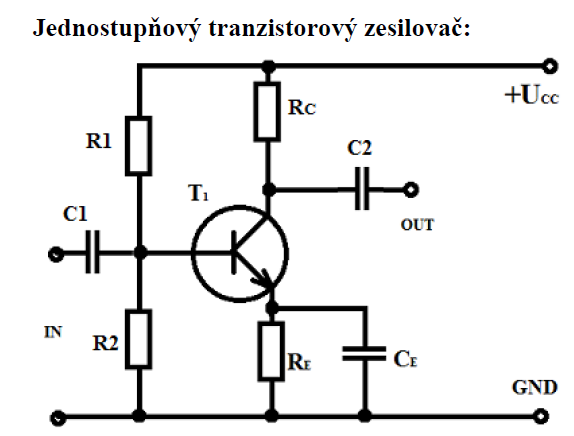 Ic
Tranzistor 
otvorený
Ucc/Rc
IB 1
P1
IB 0
P = pracovný bod tranzistora
Ucc/Rc
2
IB 2
Tranzistor zatvorený
P2
Ucc/2
Ucc
UCE
Zosilňovače
Princíp – zosilniť akýkoľvek signál (prúd, napätie, výkon)
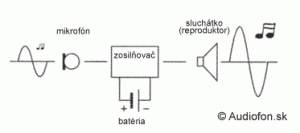 Uvst
Uvyst
Zosilňovač
Napäťové zosilnenie:    Au = Uvyst / Uvst
Prúdové zosilnenie:       Ai = Ivyst / Ivst
Výkonové zosilnenie:    Ap = Pvyst / Pvst
Použitie:
Zosilnenie zvukových signálov – nízkofrekvenčné zosilňovače
Zosilnenie vysokofrekvenčných signálov
Zakreslite v Multisime, zapojte nasledovný obvod do kontaktnej plochy, určite zosilnenie pomocou osciloskopu
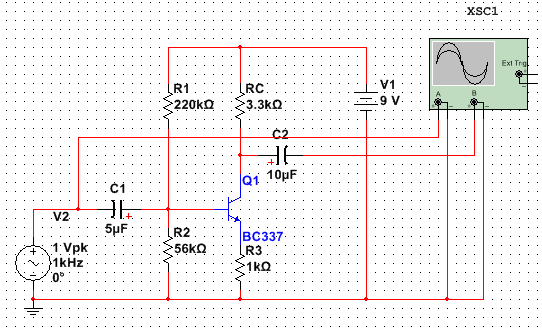 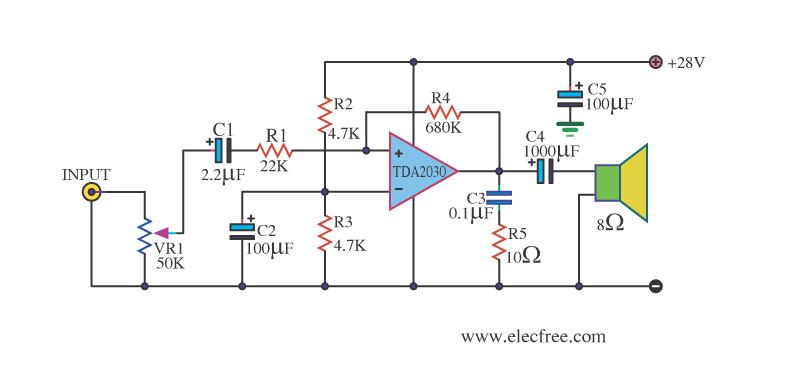 Navrhnite DPS v programe Sprint Layout
 šírka x výška DPS : 45 x 45 mm
 zakreslite v Multisime – určite napäťové zosilnenie
5
2
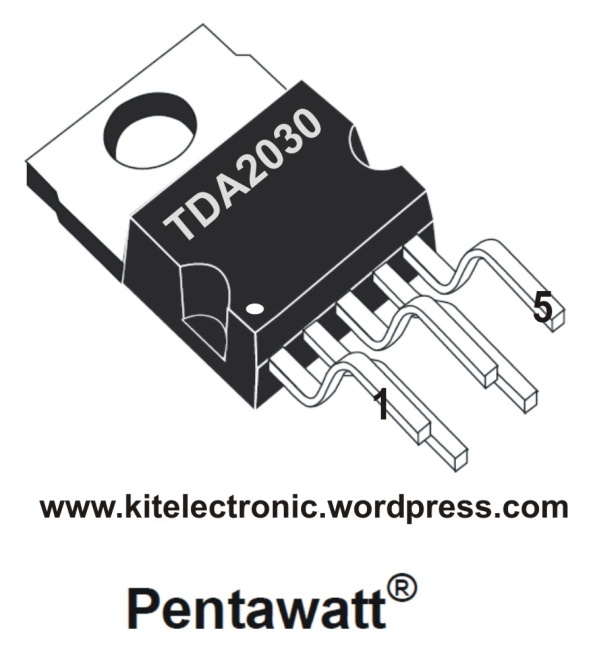 4
1
3
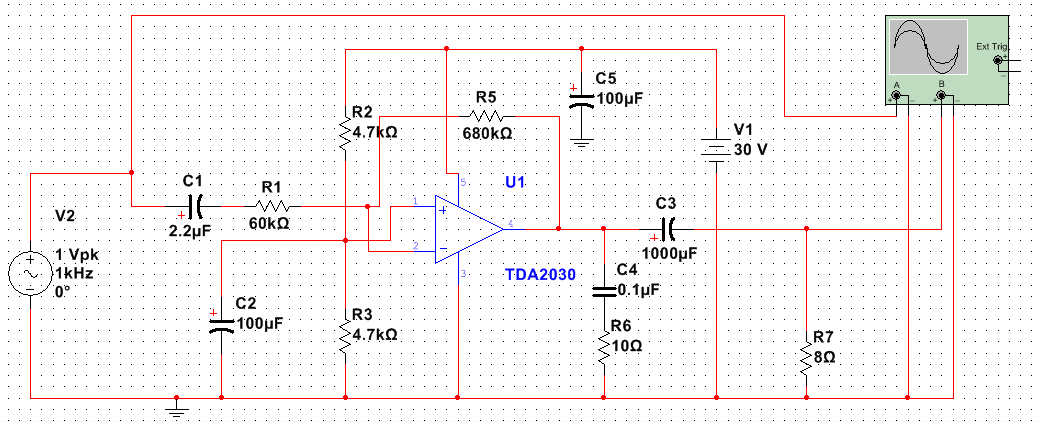